Презентация по теме: Города Германии. ГОРОД Бремен.
BREMEN
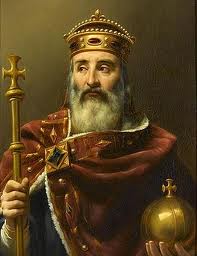 Bremen wurde im Jahre 787 von Кarl der Groβe gegründet
Bremen liegt am Fluss Weser
Die Skulptur der Bremer Stadtmusikanten
Marktplatz
St.Petri Dom
Roland auf dem Hauptplatz
Bremer Ubersee Museum
Flughafen
Die Straβen der Stadt